Figure 1 Relationships among endogenous variables
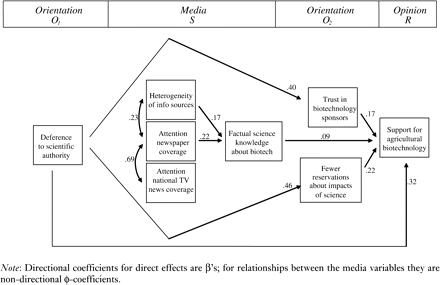 Int J Public Opin Res, Volume 19, Issue 1, Spring 2007, Pages 24–52, https://doi.org/10.1093/ijpor/edl003
The content of this slide may be subject to copyright: please see the slide notes for details.
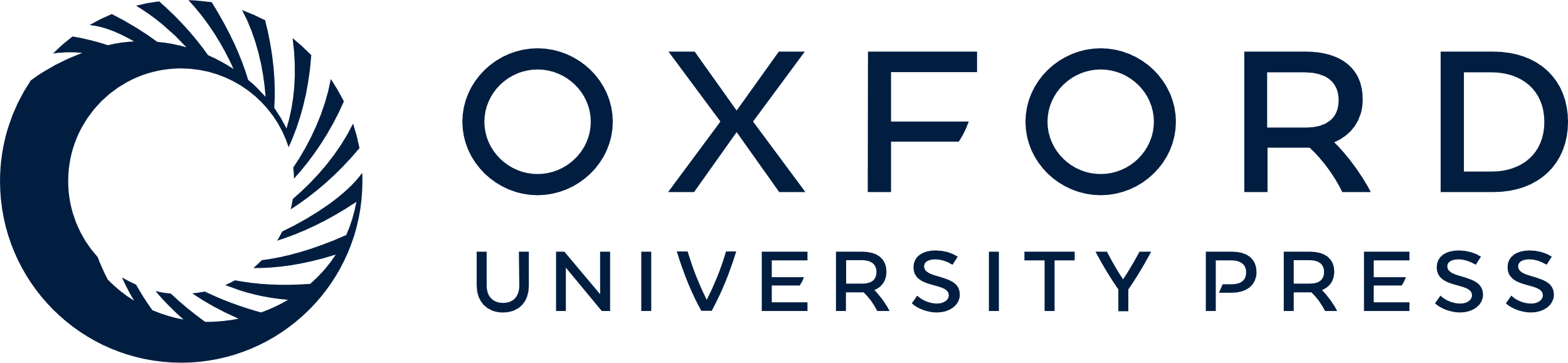 [Speaker Notes: Figure 1 Relationships among endogenous variables


Unless provided in the caption above, the following copyright applies to the content of this slide: © The Author 2006. Published by Oxford University Press on behalf of The World Association for Public Opinion Research. All rights reserved.]